Nytt fra planavdelingen
Ekspedisjonssjef Jarle Jensen
Planavdelingen i et nytt departement
Overført til det nye Kommunal- og moderniseringsdepartementet fra 1.1.2014
Kommunal- og moderniseringsminister: Jan Tore Sanner (H)
Planavdelingen ble reelt styrt av Sanner fra 16.10.13 
Avdelingen sitter fortsatt i lokaler sammen med KLD ( Klima- og miljøverndepartementet)
Statssekretær Per-Willy Amundsen følger opp PBL-området
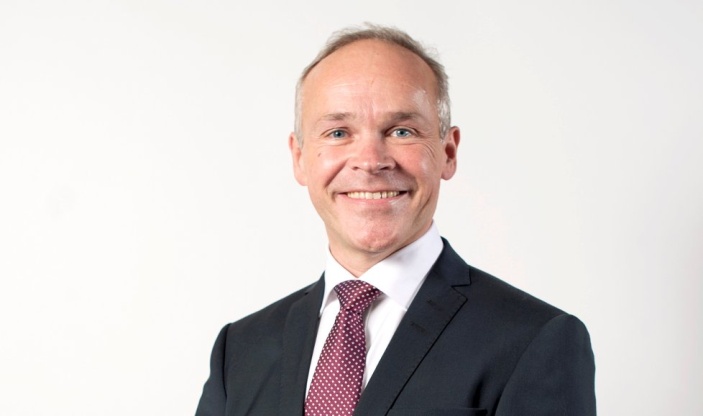 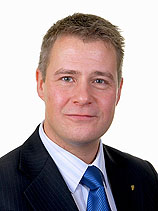 2
Miljøverndepartementets organisasjon fra 1/07-16/10, 2013
Politisk ledelse
Departementsråden
Kommunikasjonsenheten
(KOMM)
Naturforvaltnings-avdelingen (N)
Klimaavdelingen 
(KL)
Hav- og forurensnings-
avdelingen (HF)
Kulturminne-avdelingen (K)
Planavdelingen 
(P)
Organisasjons-
avdelingen (O)
Vannseksjonen 
(VANN)
Internforvaltnings-
seksjonen
(IF)
Kart- og planlovseksjonen(KAP)
Klima- og
markedsseksjonen
(KM)
Havseksjonen
 (HAV)
Skogseksjonen
(SKOG)
Miljø- og samfunns-
seksjonen
(MOS)
Økonomi- og styrings-seksjonen 
(ØS)
Transport- og lokalmiljø-seksjonen 
(TRANSPORT)
Polar- og nordområde-
seksjonen
(POLAR)
Fjell- og friluftsseksjonen 
(FRI)
Kommunal- og areal-
seksjonen
(KOA)
Personal - ogorganisasjonsseksjonen 
(PS)
Utviklings- og finansierings-seksjonen 
(SUF)
Næringsseksjonen 
(NÆRING)
Viltseksjonen 
(VILT)
Byutviklingsseksjonen 
(BY)
Klima- ogskogprosjektet 
(KOS)
EØS- og handelsseksjonen (EØS)
Avdelingssekretariat et
( PAS)
Samfunnsanalyseseksjonen
(SMA)
Avdelingssekretariat et
(KAS)
Virkemiddelenheten
(VIE)
Energienheten 
(ENERGI)
Avdelingssekretariat et
(NAS)
3
Planavdelingen
4
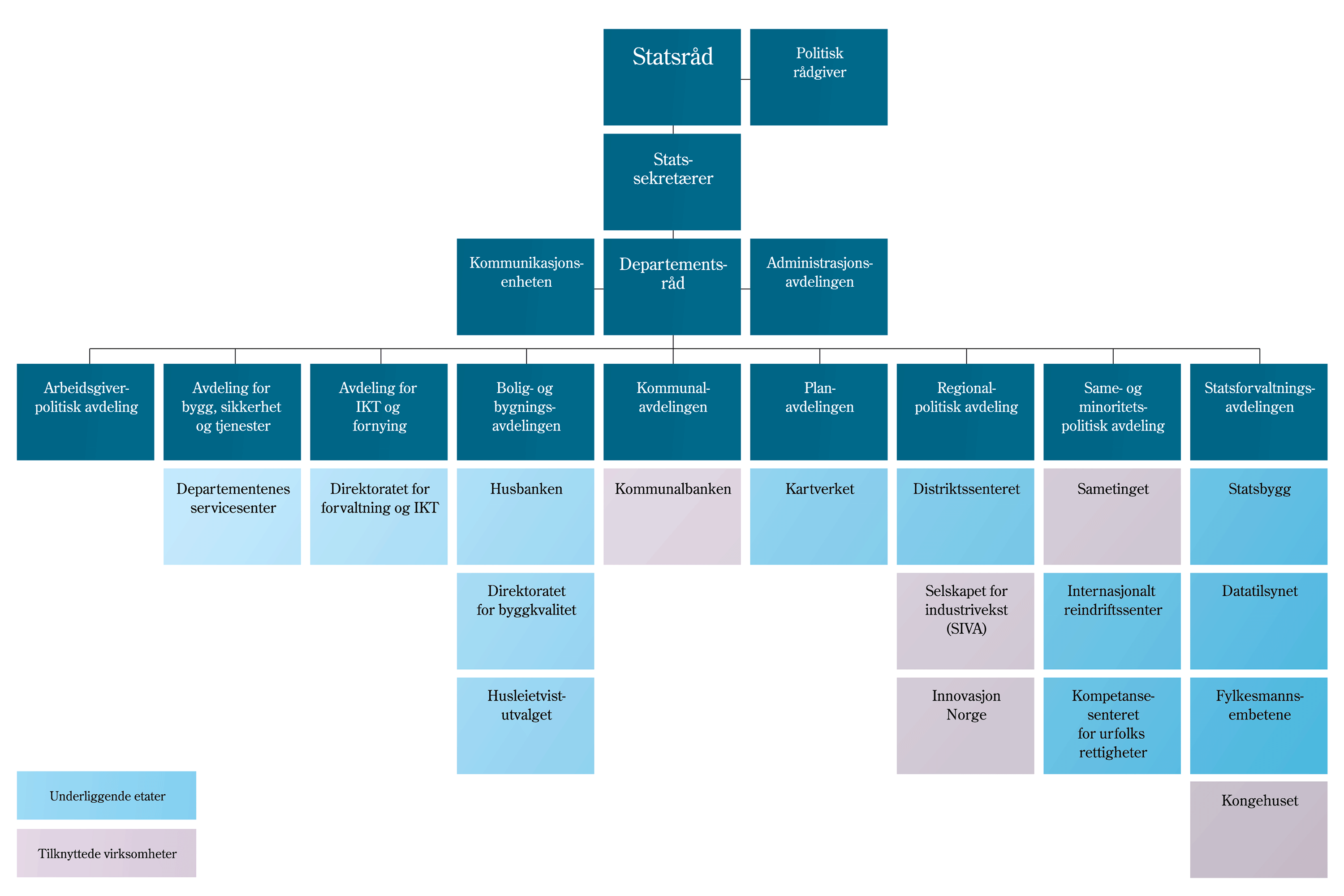 5
Noen viktige synergier for plan i KMD
Samlet forvaltning av plan- og bygningsloven
Se økonomi og planlegging i sammenheng
Mer helhetlige grep innenfor regional planlegging og regional utvikling
Trekke byene inn i regionalpolitikken
Enhetlig by- og boligpolitikk
IKT og Kartverket
Ansvaret for 18 fylkesmenn
6
Innsigelsesrundskrivet
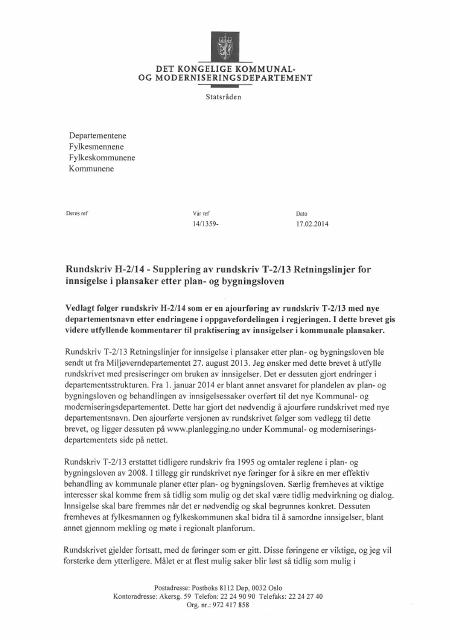 Nytt Rundskriv H-2/14
Gir føringer for effektiv behandling av kommunale planer
Tidlig medvirkning og dialog 
Innsigelse kun dersom nødvendig og begrunnes
Samordning og effektivitet
7
Innsigelsesforsøket
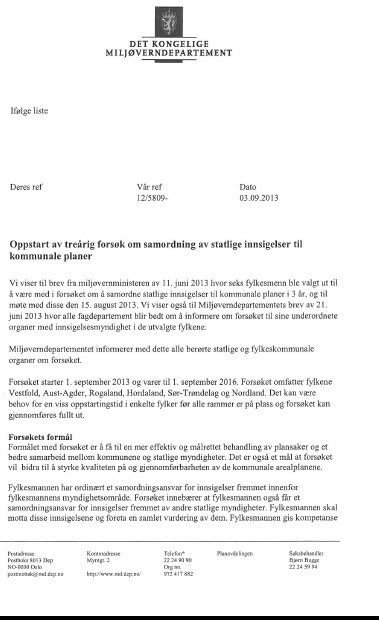 Forsøk med samordning av statlige innsigelser til kommunale planer
Kommunen forholder seg til én stemme
Tidlig dialog skal bedre samarbeidet mellom kommunene og statlige myndigheter
FM gitt fullmakt til å avskjære innsigelser
8
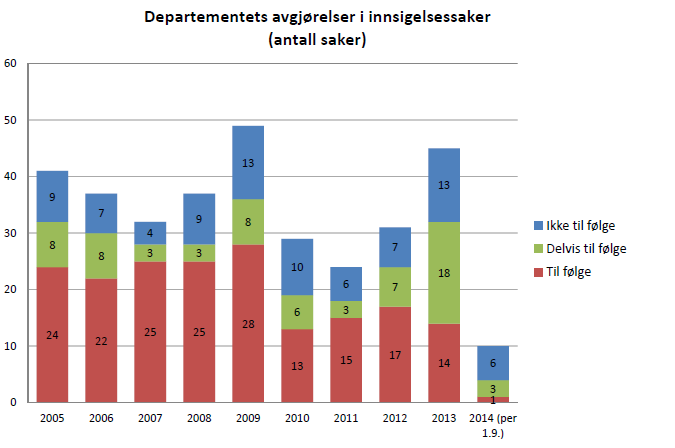 9
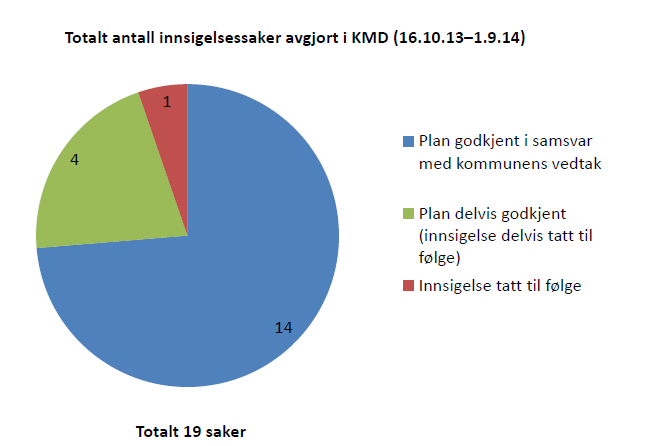 10
Kommuneplanens arealdel 2013 – Innsigelser etter myndighet
Fylkesmannen 49%
11
Kommuneplanens arealdel 2013 – hvor ofte begrunnelsen er brukt i innsigelse
Kraftutbygging, ledninger 0%
Universell utforming 0%
Folkehelse 0%
Kilde: Kostra, SSB
12
Reguleringsplan 2013 – Innsigelser etter myndighet
Forsvarsbygg 1% 
Fiskerisjefen 1%
Områdestyret for reindrift 1%
Andre myndigheter 3%
Fylkesmannen 43%
Statens vegvesen 15%
Riksantikvaren 2%
Bergvesenet 0%
Sametinget 0%
Nabokommuner 0%
Fylkeskommunen 20%
13
Reguleringsplan 2013 – hvor ofte en begrunnelsen er brukt i innsigelse
14
Kommuneplan for Trondheim 2012-2024
Innsigelse til 5 boligområder ut fra: 
Jordvern – ca 900 daa kornareal
Nasjonale kulturminneinteresser knyttet til allé
Mangelfull kollektivdekning – ATP
Interkommunal arealplan for Trondheimsregionen
Avgjørelse 20.12.2013 
Områdene ble godkjent unntatt 
mindre område inntil allé.
Departementet vektla:
Områdene ligger mellom og inntil eksisterende boligområder og har kollektivdekning. 
Sterk befolkningsvekst gir stort boligbehov
Lokalpolitisk enighet om områdene
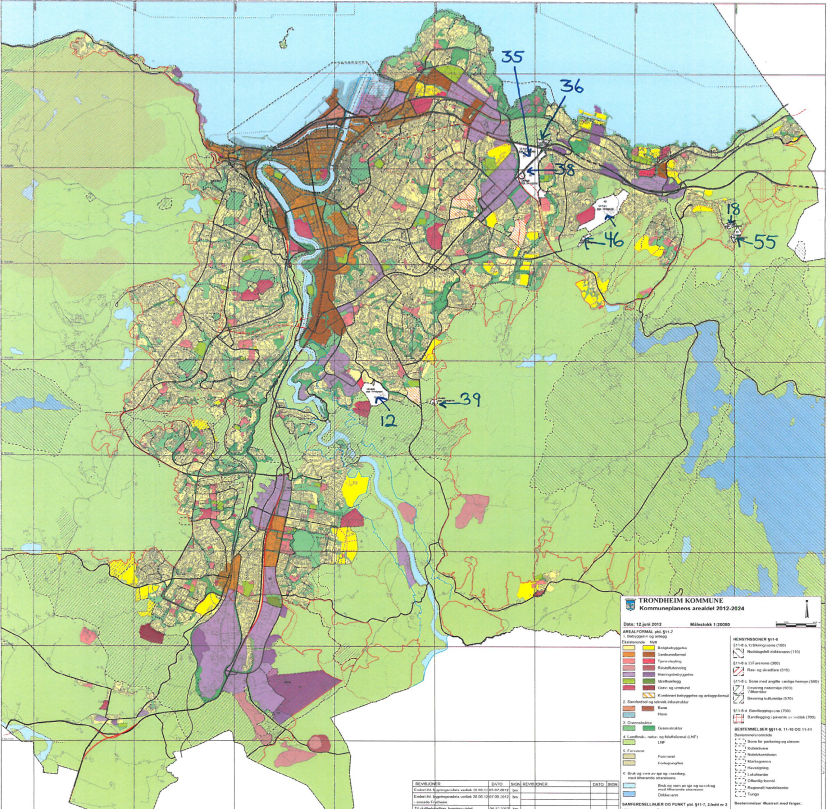 15
IKEA i Vestby -     kommunedelplan
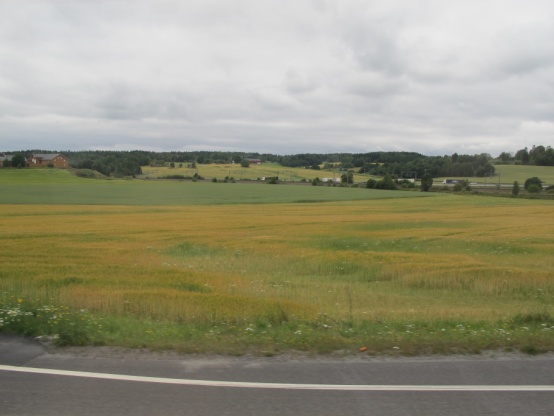 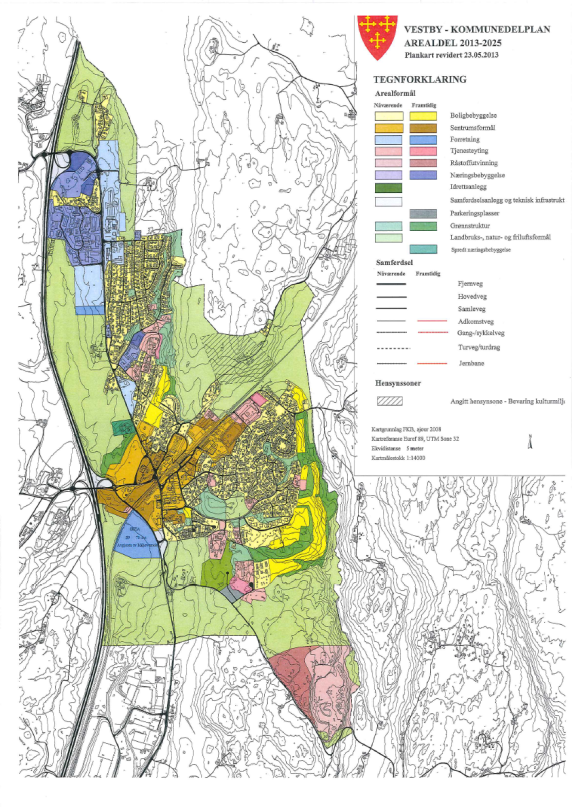 Innsigelser:

RPB for kjøpesentre/ fylkesdelplan for handel – ikke avsatt til regional handel
Jordvern – 70 dekar matjord
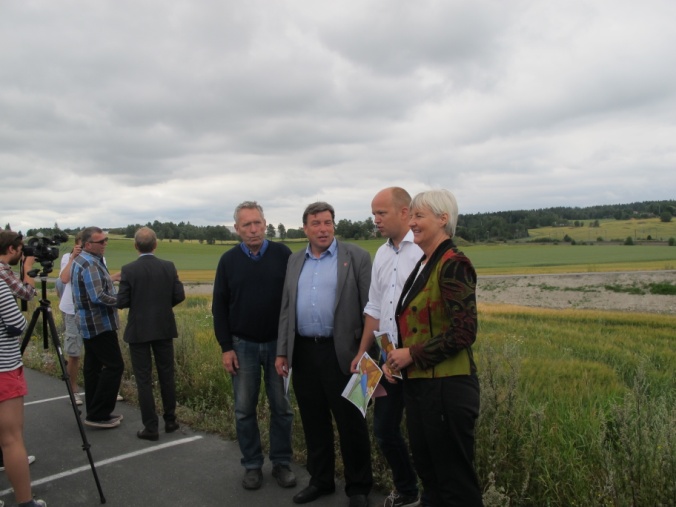 Avgjørelse 20.12.2013 :

Ja til utbygging
Kommunal og moderniseringsministeren vektla:
Lokalt selvstyre - Bred politisk oppslutning 
Kommunen har stilt krav om halvering av arealet fra 140 dekar til 70 dekar
Kollektivnært - 600 meter fra jernbanestasjon 
Krav om bedre trafikkanalyse
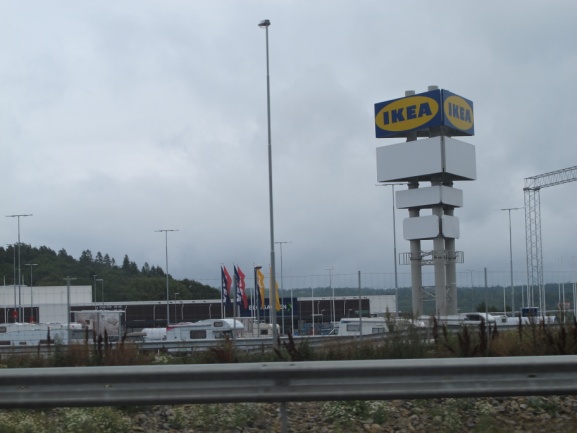 16
Nussir-gruven i Kvalsund kommune (Finnmark)
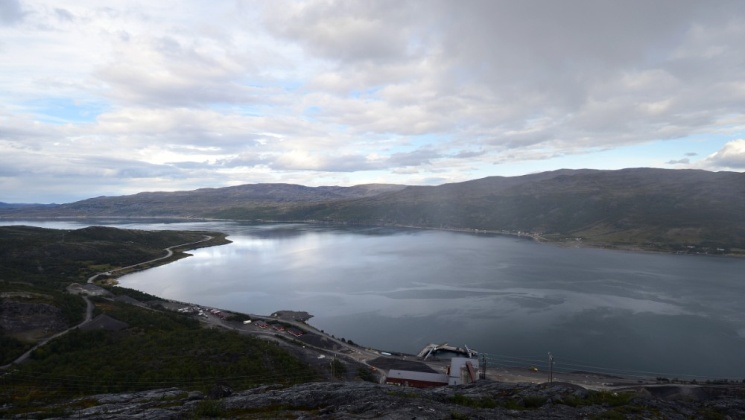 Reguleringsplan for Nussir og Ulveryggen ble godkjent 20.mars 2014 av KMD
Innsigelse fra Sametinget pga. konflikt med reindriften i området
Avgjørende: Betydning for lokalsamfunnet, og gode mineralforekomster i området
Uavklart: Miljødirektoratet må gi grønt lys på søknaden om utslippstillatelse etter forurensningsloven
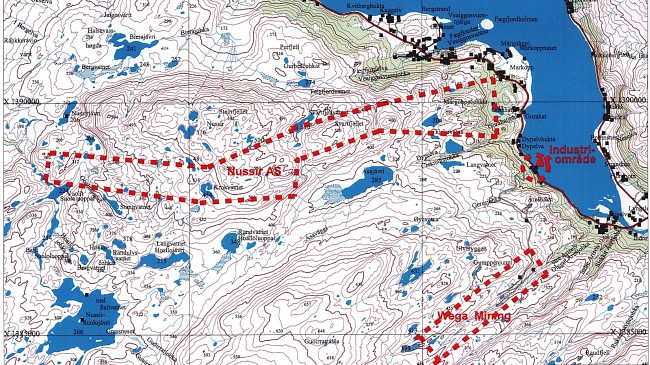 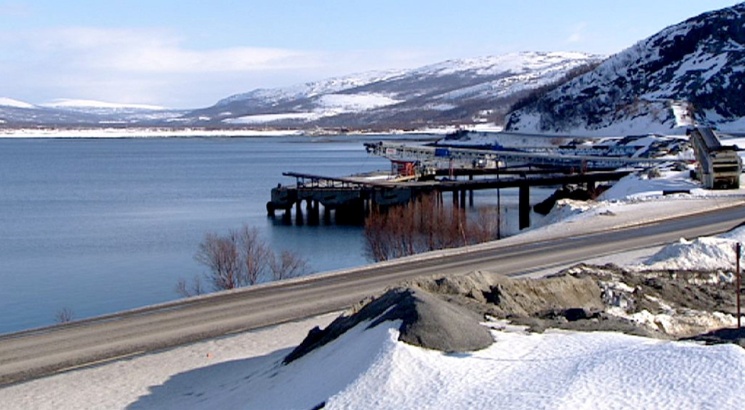 17
Effektivisering av planprosessene - samferdsel
E 16 ved Tyrifjorden
18
Forslag til nye statlige plan-retningslinjer (SPR) for samordnet bolig-, areal- og transportplanlegging
Gjeldende retningslinjer fanger ikke opp den politikk- og lovutvikling som har funnet sted etter 1993
Fanger ikke opp spørsmål vedrørende klima, transport, bolig og arealforvaltning
Retningslinjene ivaretar ikke i tilstrekkelig grad behovet for effektivisering av planprosessene, samt bedre samordning og avklaring av målkonflikter
19
Rikspolitisk bestemmelse (RPB) om kjøpesentre
RPB fra 2008 gjelder fortsatt
Evaluering av hvordan              bestemmelsen har                                virket
Andre tiltak for                                   sentrumsutvikling
Enkeltsaker
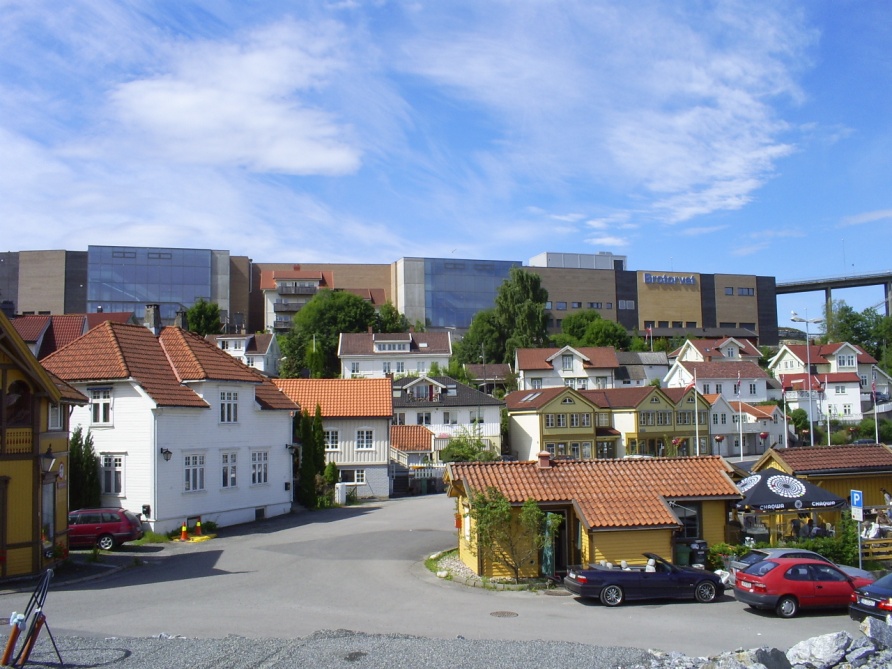 20
Prosjekter, sentrumsutvikling og handel
Evaluere kjøpesenterbestemmelsen
Samfunnsøkonomiske konsekvenser av store handelsetableringer
Omsetningsutvikling i mellomstore byer
Sentrum som attraktiv etableringsarena for handel og service
Prinsipper og verktøy for byintegrert handel
Enkel handelsanalysemodell
Støtte til Norsk Sentrumsutvikling for å utrede en norsk BID-ordning (Business Improvement District)
21
Nasjonale forventninger
Vedtatt 24. juni 2011.
Nye forventninger våren 2015
Har den vært nyttig for kommunene, fylkeskommunene   og staten?
Form og innhold?
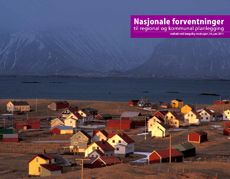 22
Evaluering av plandelen av plan- og bygningsloven
Satt av 12,5 millioner som er lyst ut gjennom Forskningsrådet
Tre grunner til denne evalueringen:
		1. Finne ut i hvilken grad plandelen     	fungerer etter intensjonen
		2. Bidra til økt fokus på behovet for og 	kvaliteten på den helhetlige samfunns- og 	arealplanleggingen
		3. Bidra til å bygge opp kompetanse. 
Prosjektet avsluttes i 2018
23
Endringer i plan- og bygningsloven (forenklinger mv. i plandelen)
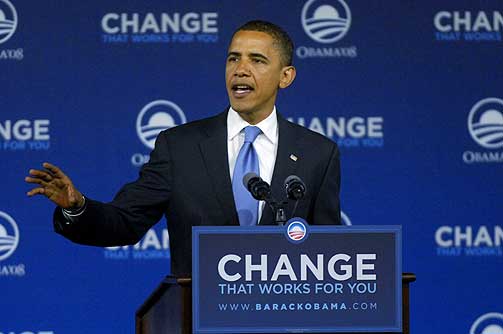 Lovforslag: Prop. 121 L        (2013-2014):
Fjerner 5-års fristen på gjennomføring av detaljreguleringer
Tidsfrister for innsigelser: Kommunen frist på to uker, Fylkesmannen frist på fire uker.
Frist for kommunens sluttbehandling av reg.planer
Unntak fra kravet om planprogram for reguleringsplaner
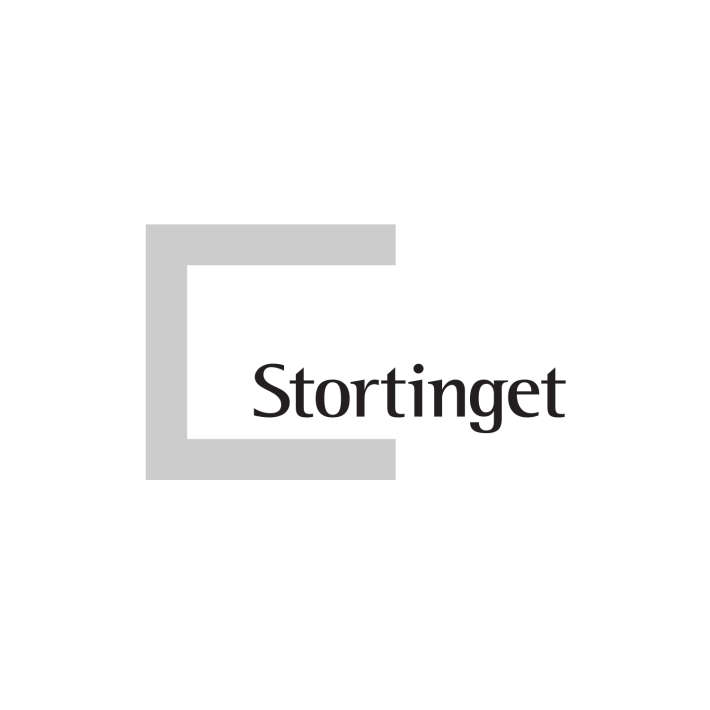 24
Rettssaker
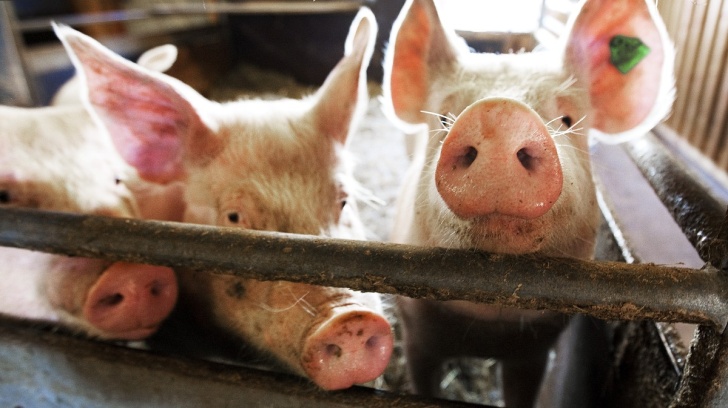 Rettskraftige dommer: 6
Mørk Engebretsen Invest
	AS (FM Østfold)
Utvidelse av grisehuset: Industri eller landbruk?
Påfølgende erstatningskrav - 13. mill. kroner
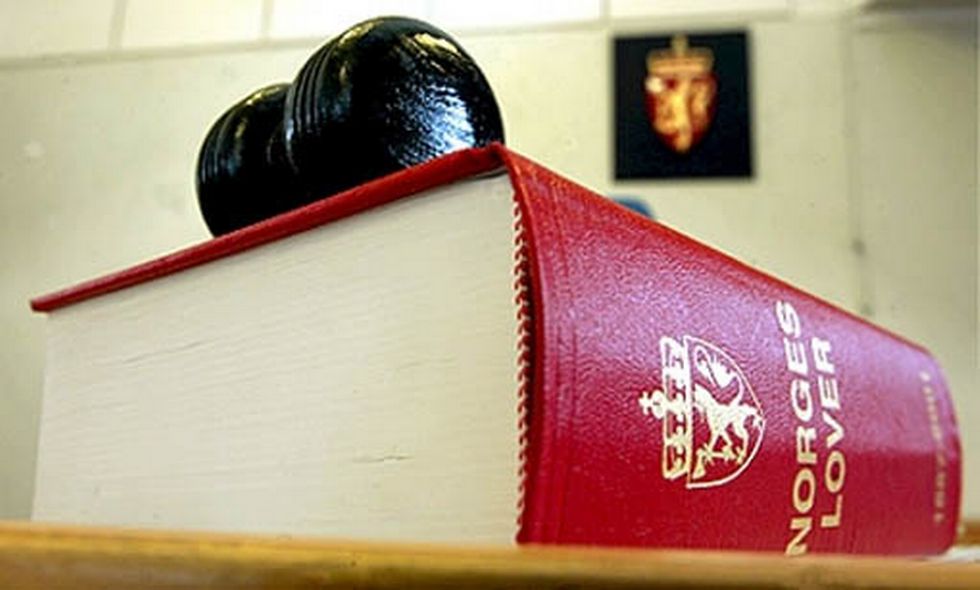 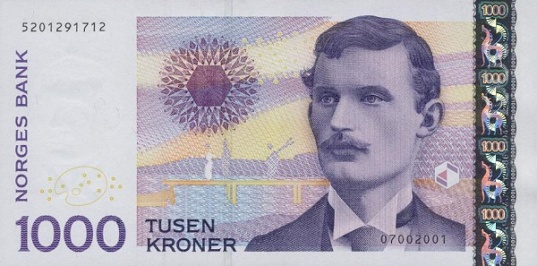 25
Takk for meg!